The Church of Christ
The One Church that Jesus Christ build
4 There is one body, and one Spirit, even as ye are called in one hope of your calling; 
5 One Lord, one faith, one baptism, 
6 One God and Father of all, who is above all, and through all, and in you all.
Ephesians 4:4-6
1 Paul, called to be an apostle of Christ Jesus by the will of God, and our brother Sosthenes, 
2 To the church of God in Corinth, to those sanctified in Christ Jesus and called to be his holy people, together with all those everywhere who call on the name of our Lord Jesus Christ—their Lord and ours:
1 Corinthians 1:1-2
28 Keep watch over yourselves and all the flock of which the Holy Spirit has made you overseers. Be shepherds of the church of God, which he bought with his own blood.
Acts 20:28
11 For the life of the flesh is in the blood: and I have given it to you upon the altar to make an atonement for your souls: for it is the blood that maketh an atonement for the soul.
Leviticus 17:11
39 Behold my hands and my feet, that it is I myself: handle me, and see; for a spirit hath not flesh and bones, as ye see me have.
Luke 24:39
1 In the beginning was the Word, and the Word was with God, and the Word was God.
John 1:1
14 The Word became flesh and made his dwelling among us. We have seen his glory, the glory of the one and only Son, who came from the Father, full of grace and truth.
John 1:14
18 For you know that it was not with perishable things such as silver or gold that you were redeemed from the empty way of life handed down to you from your ancestors,  
19 but with the precious blood of Christ, a lamb without blemish or defect.
1 Peter 1:18-19
14 And they said, Some say that thou art John the Baptist: some, Elias; and others, Jeremias, or one of the prophets. 15 He saith unto them, But whom say ye that I am? 
16 And Simon Peter answered and said, Thou art the Christ, the Son of the living God. 
17 And Jesus answered and said unto him, Blessed art thou, Simon Barjona: for flesh and blood hath not revealed it unto thee, but my Father which is in heaven. 18 And I say also unto thee, That thou art Peter, and upon this rock I will build my church; and the gates of hell shall not prevail against it.
Matthew 16:18
36 Jesus answered, My kingdom is not of this world: if my kingdom were of this world, then would my servants fight, that I should not be delivered to the Jews: but now is my kingdom not from hence.
John 18:36
5 For this ye know, that no whoremonger, nor unclean person, nor covetous man, who is an idolater, hath any inheritance in the kingdom of Christ and of God.
Ephesians 5:5
26 And as they were eating, Jesus took bread, and blessed it, and brake it, and gave it to the disciples, and said, Take, eat; this is my body.
27 And he took the cup, and gave thanks, and gave it to them, saying, Drink ye all of it; 
28 For this is my blood of the new testament, which is shed for many for the remission of sins.
Matthew 26:26-28
16 The cup of blessing which we bless, is it not the communion of the blood of Christ? The bread which we break, is it not the communion of the body of Christ?
1 Corinthians 10:16
14 How much more shall the blood of Christ, who through the eternal Spirit offered himself without spot to God, purge your conscience from dead works to serve the living God?
Hebrews 9:14
The Church
John 18:36 – My Kingdom
Ephesians 5:5 – Kingdom of Christ
Matthew 26:26 – My Body
1 Cor. 10:16 – Body of Christ
Matthew 26:28 – My Blood
1 Cor. 10:16 & Heb. 9:14 – Blood of Christ
Matthew 16:18 – My Church
CHURCH OF CHRIST
12 Neither is there salvation in any other: for there is none other name under heaven given among man, whereby we must be saved.
Acts 4:12
25 Husbands, love your wives, even as Christ also loved the church, and gave himself for it;
26 That he might sanctify and cleanse it with the washing of water by the word,
27 That he might present it to himself a glorious church, not having spot, or wrinkle, or any such thing; but that it should be holy and without blemish.
Ephesians 5:25-27
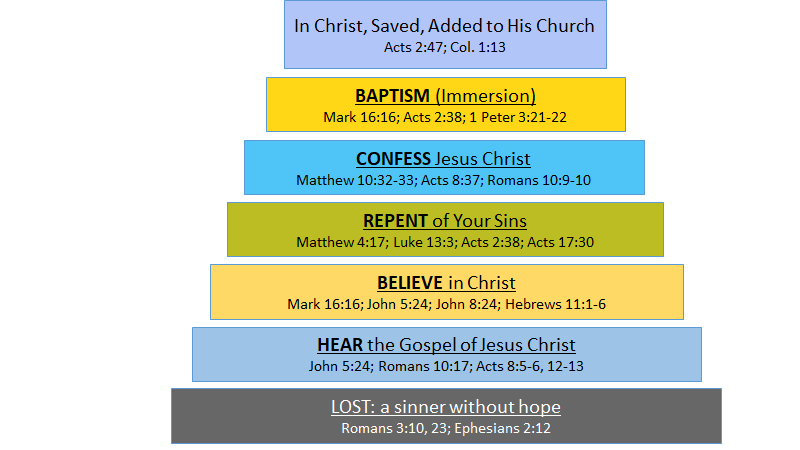